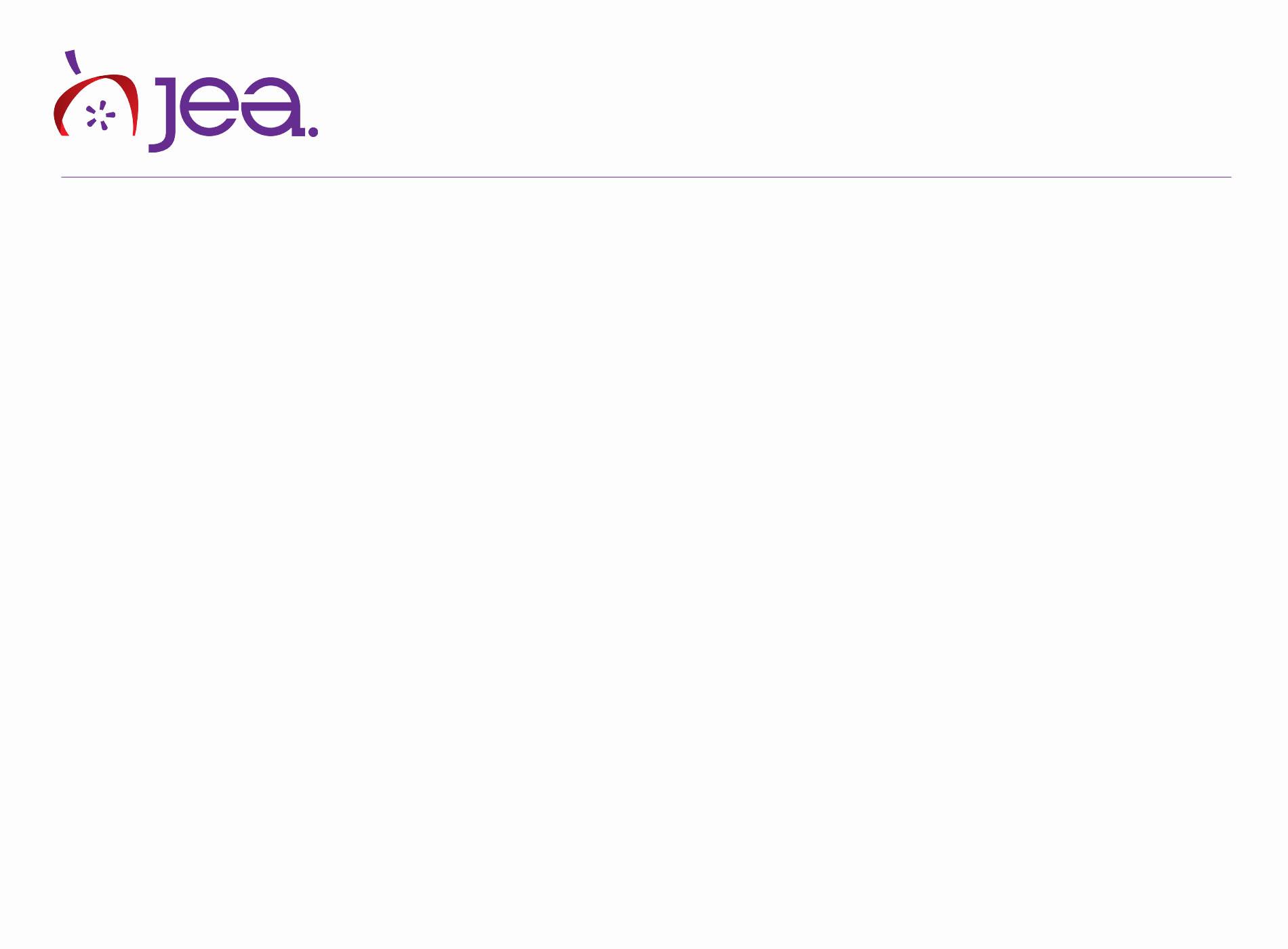 Looking Beyond the Story
Design
Alternative Story Forms
There are several types of alternative story forms (also called alts, charticles and information graphics) that enhance the information, understanding and visual appeal of a traditional story.

Self Discovery:
Look around the room, in your textbook, or through a newspaper, magazine or yearbook. What types of alternative story forms do you see? What do they do to enhance the information and visual appeal of the story?
Alternative Story Forms
Some common types of alternative story forms include:
Timelines
Quizzes
Diagrams
Q & A’s
Charts
Illustrations
Fact Boxes
Calendars
Checklists
Bio Boxes
Tables
Infographics
Charticles
Quote Boxes
Alternative Story Forms
Alternative Story forms enhance information, understanding and visual appeal by:

Simplifying complex information in an easy-to-understand format
Adding context and depth that is difficult to incorporate into the actual story
Adding entry points into the page or story
Providing cues of what the story is about
Adding visual appeal
The Daily Breeze
In early 2014, The Daily Breeze published a series of stories about Centinela Valley schools chief Jose Fernandez.

Read this primary story:
http://www.dailybreeze.com/social-affairs/20140208/centinela-valley-schools-chief-amassed-663000-in-compensation-in-2013

Self Discovery:
What types of alternative story forms did they use to enhance the information and help tell this story?
The Daily Breeze
Your list should have included the following alternative story forms:
A bar graph showing Fernandez’s change in salary over the years
A chart comparing the salaries of area superintendents
A comparison of Ferndandez vs. Deasy
The Daily Breeze
Self Discovery:
Referencing the list below, what other types of alternative story forms would have been beneficial? Provide some context into what your Alts would include, e.g. a bio box of Fernandez and his accomplishments at Centinela Valley.
Timelines
Quizzes
Diagrams
Q & A’s
Charts
Illustrations
Fact Boxes
Calendars
Checklists
Bio Boxes
Tables
Infographics
Charticles
Quote Boxes
The Daily Breeze
Some Alt Story Form ideas might include:
A timeline of events starting with Fernandez’s hiring highlighting salary increases
A chart comparing teacher raises vs. Fernandez’s raises
A chart comparing what the school has cut back on vs. Fernandez’s raises
Quote collections from community stakeholders
A pie chart showing breakdown of district spending including Fernandez’s salary
The Daily Breeze
Alt Story Form ideas (continued):
A deeper comparison of area superintendents, their jobs, schools, contracts and compensation
A timeline or chart examining the school board — when they were appointed and how they have voted on key issues including Fernandez’s salary increases
A comparison of Fernandez’s job/salary vs. othertop-paying jobs/careers across the country
A comparison of jobs/salaries: Fernandez vs. Obama
The Daily Breeze
Assignment:

1.) Working individually or in pairs, choose an alternative story form from the list below. Conduct the research necessary to create an informational chart that enhances the information, understanding and visual appeal of the story.
Timelines
Quizzes
Diagrams
Q & A’s
Charts
Illustrations
Fact Boxes
Calendars
Checklists
Bio Boxes
Tables
Infographics
Charticles
Quote Boxes
The Daily Breeze
Assignment (continued):

2.) Review the Alt Story Forms.pdf handout. Sketch four ideas of how your Alt could be made/designed. (hand-drawn simple thumbnail sketches)

3.) Have your teacher choose one of your four thumbnail sketches for full development.
The Daily Breeze
Assignment (continued):

Option A:

4a.) Hand draw (with shading and coloring) a comprehensive Alt of the sketch your teacher approved. It should be complete, clean, factual, accurate and visually appealing. Your Alt must include the essential components appropriate for the Alt you chose:
Headline
Chatter
Body (chart, diagram, timeline, etc.) 
Source/s
Byline
The Daily Breeze
Assignment (continued):

Option B:

4b.) Using InDesign or Illustrator (complete with shading and coloring) a comprehensive Alt of the sketch your teacher approved. It should be complete, clean, factual, accurate and visually appealing. Your Alt must include the following:
Headline
Chatter
Body (chart, diagram, timeline, etc.) 
Source/s
Byline
The Daily Breeze
Assessment

You will be graded on the following components:

Completion of your four thumbnail sketches
Alt execution
Incorporating the five chart components
Overall creativity